Black History Month 2021
All linked sites have been checked for suitability. Please be aware that any opinions contained are those of the articles authors
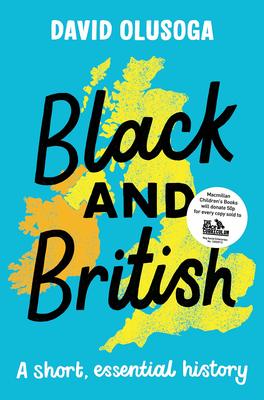 Black History Month 2021
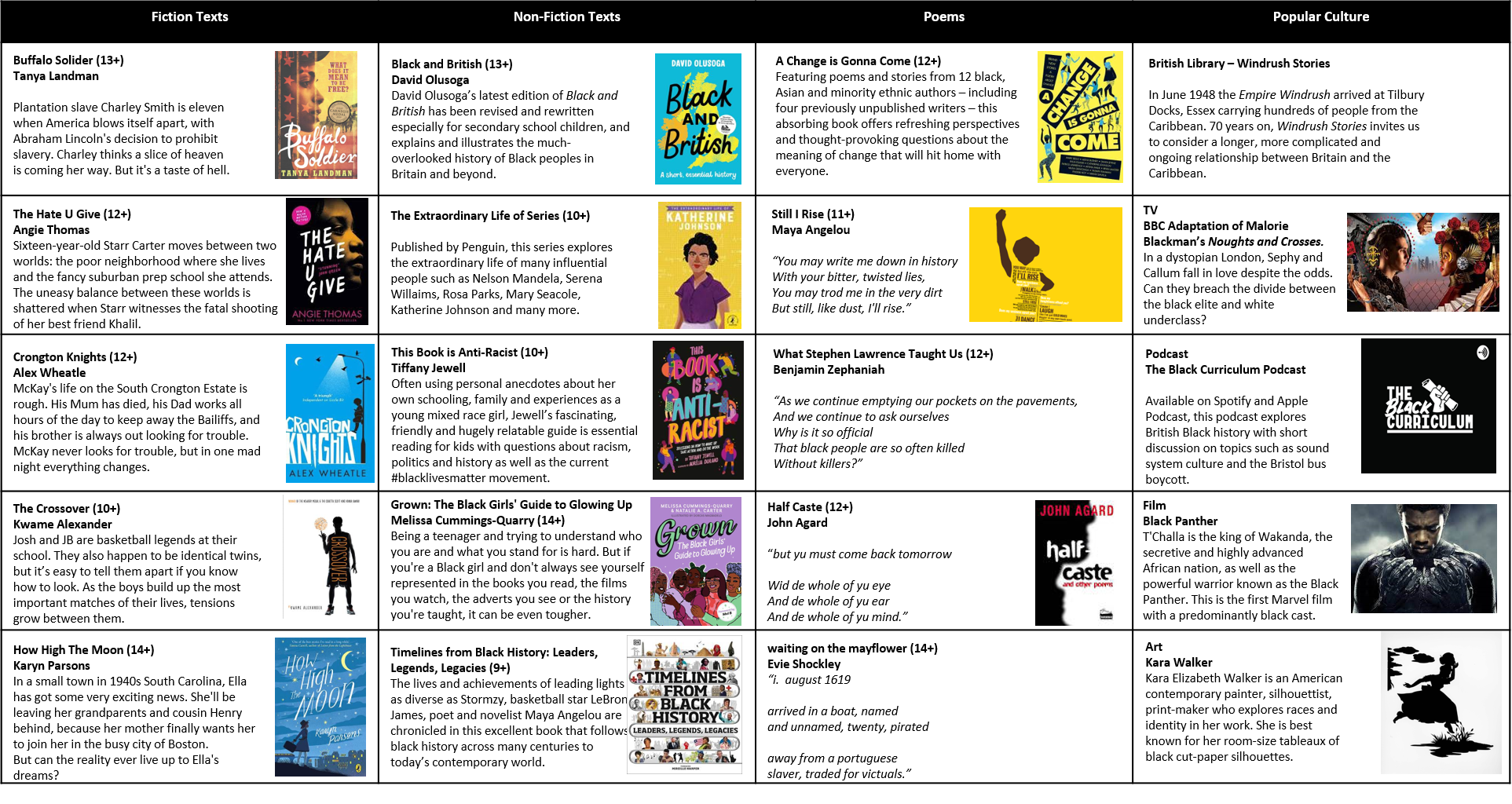